Logistický management
Martin Hart 
martin.hart@mvso.cz
Množstevní rabaty
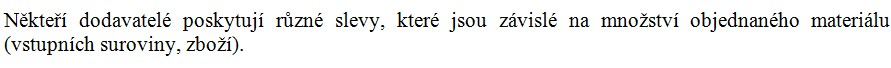 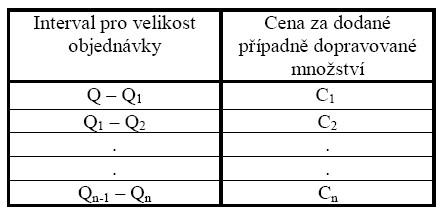 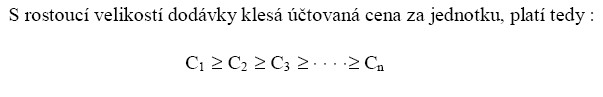 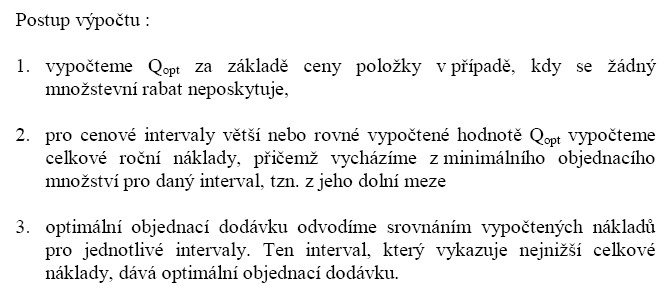 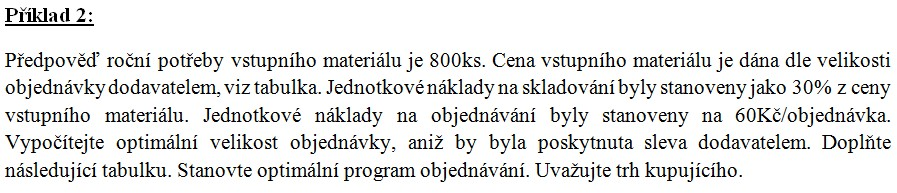 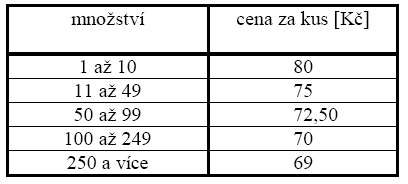 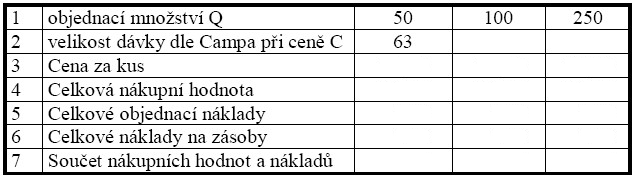 Příklad:
Předpověď roční potřeby vstupního materiálu je 900ks. Cena vstupního materiálu je dána dle velikosti objednávky dodavatelem, viz tabulka. Jednotkové náklady na skladování byly stanoveny jako 40% z ceny vstupního materiálu. Jednotkové náklady na objednávání byly stanoveny na 70Kč/objednávka. Vypočítejte optimální velikost objednávky, aniž by byla poskytnuta sleva dodavatelem. Doplňte následující tabulku. Stanovte optimální program objednávání. Uvažujte trh kupujícího.
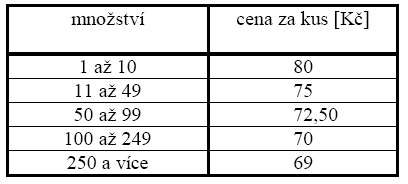 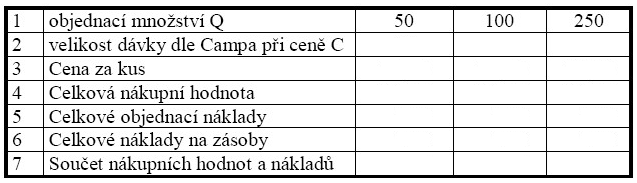